Setting:
Overview of Community:
☆Long Branch, New Jersey
☆Monmouth County
☆Population: 32,383
☆Poverty Rate = 18.2%
☆Citizenship = 81.5 %
☆Race/Ethnicity %
-White = 68.10 %
-African American = 13.66 %
-Hispanic: 27.7%

Overview of School:
✓Amerigo A. Anastasia Elementary 
✓Grade Ranges: K-5
✓# Of Students: 562 Students
✓Student/Teacher Ratio: 10:1
✓# Of Male/# Of Female Student:
↳296 Males & 266 Females
✓Race/Ethnicity: 
-Hispanic= 54.4%
-White= 30.2%
-African American= 9.8%

Overview of Classroom:
✧Grade: 4th Grade
✧# Of Students: 8
✧Reading/Math Programs Used: Everyday Math/Connect ED
↳IReady & ST Math
✧Layout: The classroom is split by a divider, making two different classrooms.  There are three separate groups of desks: two groups of three and one
group of two.
✧Technology: Chromebooks

References:
“Explore Amerigo A. Anastasia School.” Niche, https://www.niche.com/k12/amerigo-a-anastasia-school-long-branch-nj/. 
“Long Branch, NJ.” Data USA, https://datausa.io/profile/geo/long-branch-nj.
Course & Project
✩Class Title: EDS-330-50 
↳Foundations of Special Education: Child & Adolescent Development and Transition to Adulthood.
Understandings:
✓ Throughout my field placement, I've learned to stray from perceptions of others and focus on my own experiences.  Though it takes a lot of patience to work with special needs students, it is an incredibly rewarding experience.  I learned the importance of always staying on top of each child's accommodations, as they might need more or less in order to succeed.

Impacts & Connecting To Coursework:
✧With the help of my EDS-330 Course, I was able to utilize my skills to help promote learning and create a positive classroom environment for all.  I was educated on procedures and a wide variety of disabilities, which played a big role in understanding each child's individualized behavior.  In a special education classroom, there is always a lot going on, so I was able to assist my teacher in making sure that the day was running smoothly, and that each student was being tended to.
Future Goals:
☞ Being present in the classroom opposed to learning through a textbook has really opened my eyes to the world of special education in a way that I would have never imagined.  My experiences have driven me to want to do more work in the special education field, as well as continue to build my knowledge in the years to come.
Service Learning Experience
At Anastasia Elementary:
Emily SchatzelMonmouth University
✏️📚📊🖊📓📎🗓📌
Description of Students
⭐︎# Of Male & Females: 4 Boys & 4 Girls
✩Number of students with disabilities: All 8 students in the classroom have a disability.
✩Types Of Disabilities: 
↳Autism, ADHD, Hearing Impaired, & Communication Impaired.

✓Service-Learning Project:  For my service- learning project, I spoke with my cooperating teacher and found a project that correlated to a lesson she was teaching in that time frame.  The activity is comprised of several different gingerbread houses, with each having their own fraction.  The students were directed to find four different equivalent fractions, write them onto a "gum drop", color them and then glue them on to complete their gingerbread house!  This activity furthered their knowledge of equivalent fractions, all while being fun.
Role:
⭐︎In my placement, I assisted my cooperating teacher in helping the students with their work around the classroom.  In addition, I observed the behaviors of each students and kept note of the accommodations needed.  I created my own lesson plan which corresponded to the standard 04.NF.01, and followed up with an activity.
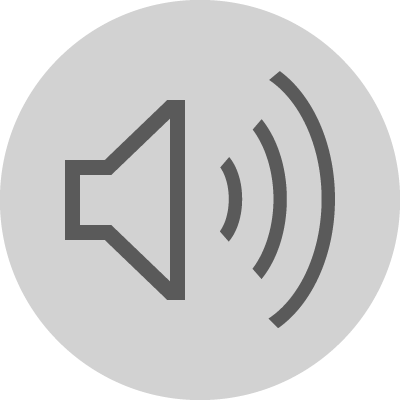 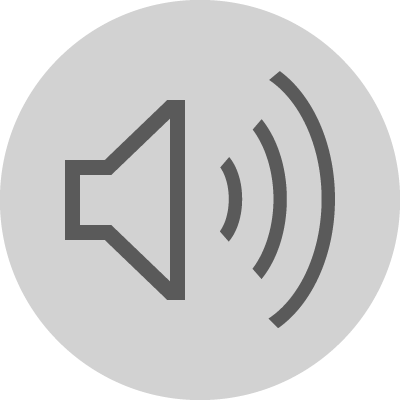